The role of RE PoliciesSafiatou Alzouma NouhouIRENATanzania RRA Workshop, 9 March 2016
Foundations of a policy framework
Renewable energy policies remain the most important driver of deployment.

While the choice of policy varies depending on specific market conditions, an enabling policy framework should cover at least the following key elements: 

Long-term government commitment, and credible short, medium and long term targets.
Smart remuneration arrangements which recognize the capital intensive nature of the renewables by providing long term predictable revenue streams. 
Overall stability and predictability, with built in flexibility to allow adaptation.
Actions to tackle non-economic barriers including streamlining planning and permitting, developing the necessary skills base and providing public information.
2
Trends in policy
Number of countries with renewable energy policies, by type
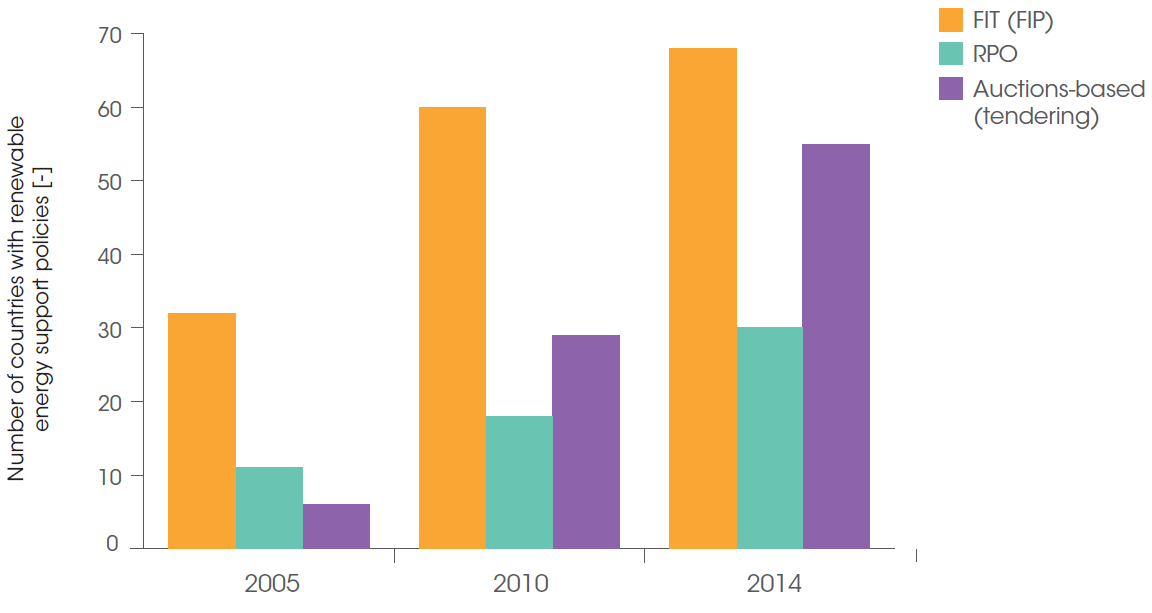 Rise in the adoption of auction (or tendering) schemes to mostly support large-scale renewable energy development
3
Factors influencing choice of policy instruments
A number of factors influence the choice of policy instruments:

Maturity of power sector: Current mechanism of capacity procurement, availability of IPPs, state of financing for energy sector.

Flexibility: Giving governments the flexibility to incorporate learning by doing and adapt policies, regulations, processes and/or targets. 

Price discovery: Closely tracking decreasing cost of deployment to maximise efficiency and effectiveness of support. 

Greater certainty regarding price and quantity: Aligning deployment with financial resource availability and infrastructure development. 

Market segment: Scale of deployment ranging from small-scale off-grid to roof-top and utility-size development.
4
Expectations from policies in supporting project development
kWh
kWh
Off-taker/Buyer
Generator
End-user
$$
$$
Renewable energy policies are required to:

Ensure long-term certainty in cash-flows for the generators
Reduce uncertainties and transaction costs 
Standardize procedures
Increase participation of IPPs (where possible) 
Support the building of a track record of projects to attract more financing
De-risk electricity or financial transactions (e.g. b/w off-taker and generator or financier and generator)
$$$
$$
Financier
5
Feed-in tariffs
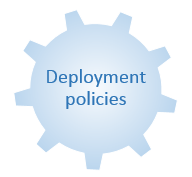 Most widely used policy instrument to support the development of renewable energy. 

Provides maximum levels of certainty in terms of project revenues from electricity generation. 

Reduces usually transaction costs and administrative processes given that tariffs are fixed. 

Drove deployment in “early adopter” countries such as Germany, Italy, Spain and the United Kingdom. 

Early challenges associated with unregulated deployment, limited cost tracking leading to over compensation, financial cost and market integration of high shares of renewables. 

Several adaptation measures introduced such as automatic degression schemes and caps on volume and costs.
Regulatory Policies
Feed-in tariff
Auctions/Tendering
6
Feed-in tariffs in Tanzania
100kW - 10MW threshold for FiT (hydro and biomass only)
Guarantee up to 25years
7
Auctions/Tendering
Auctions have increasingly been adopted to support renewable energy deployment
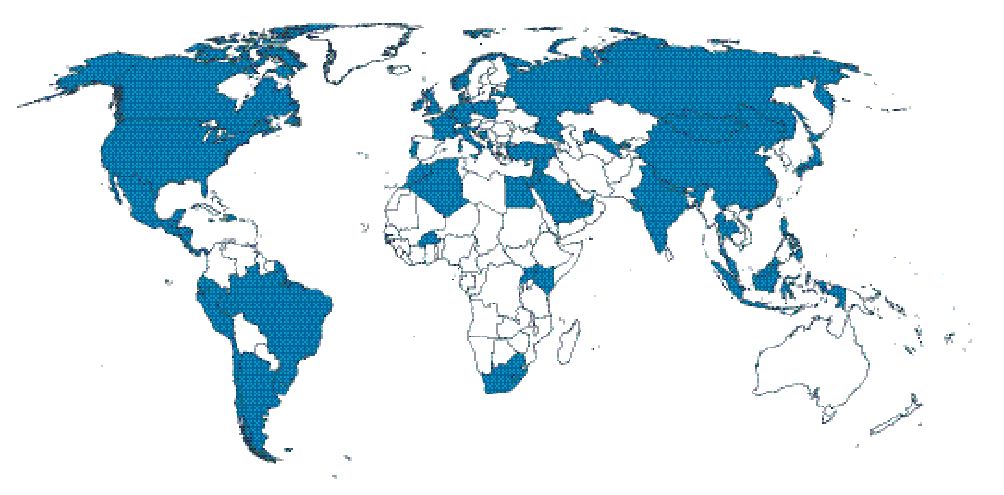 Based on REN21 Global Status Report (2005 to 2015)
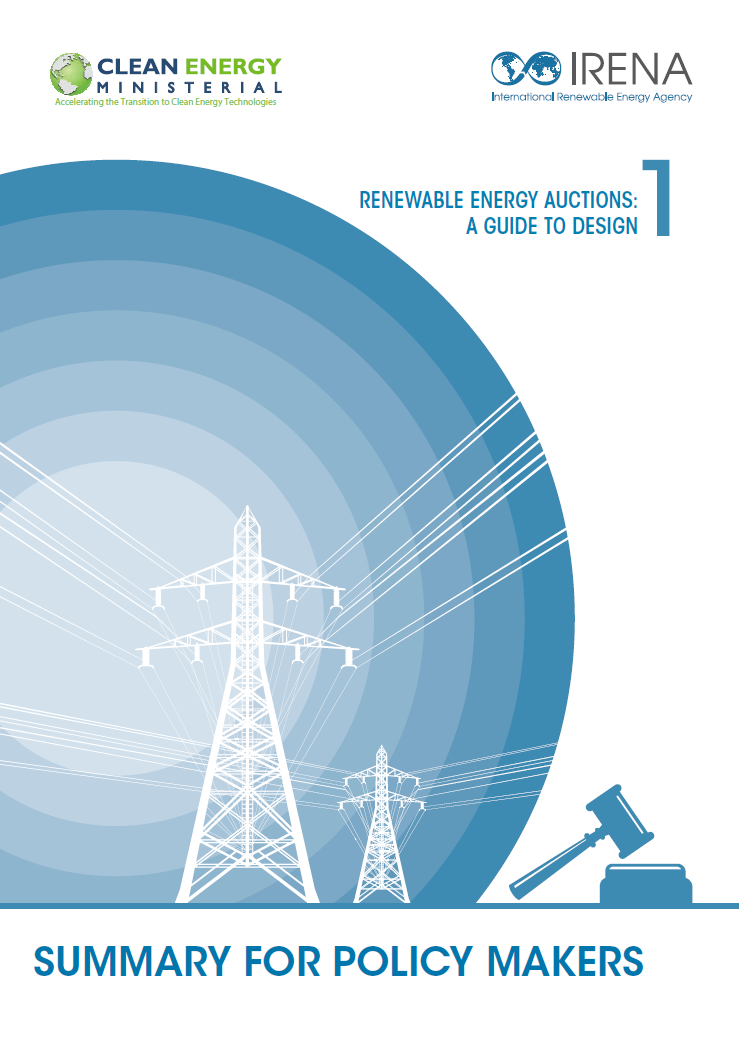 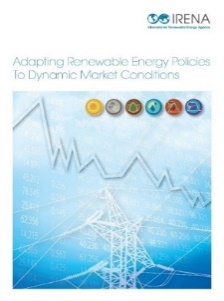 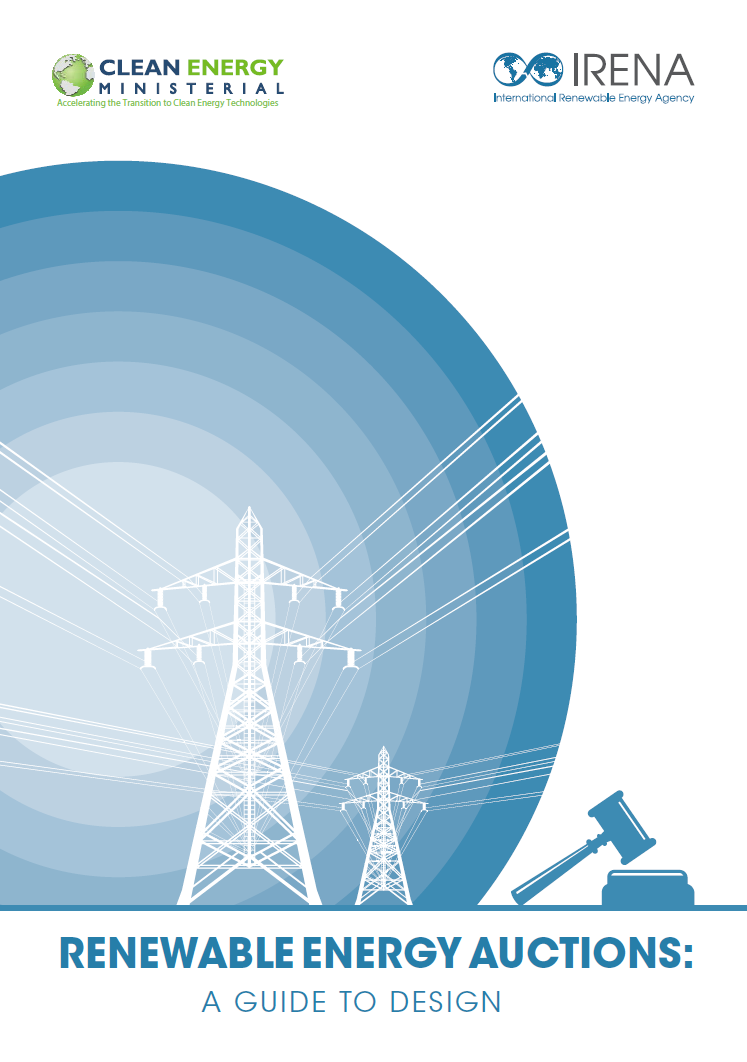 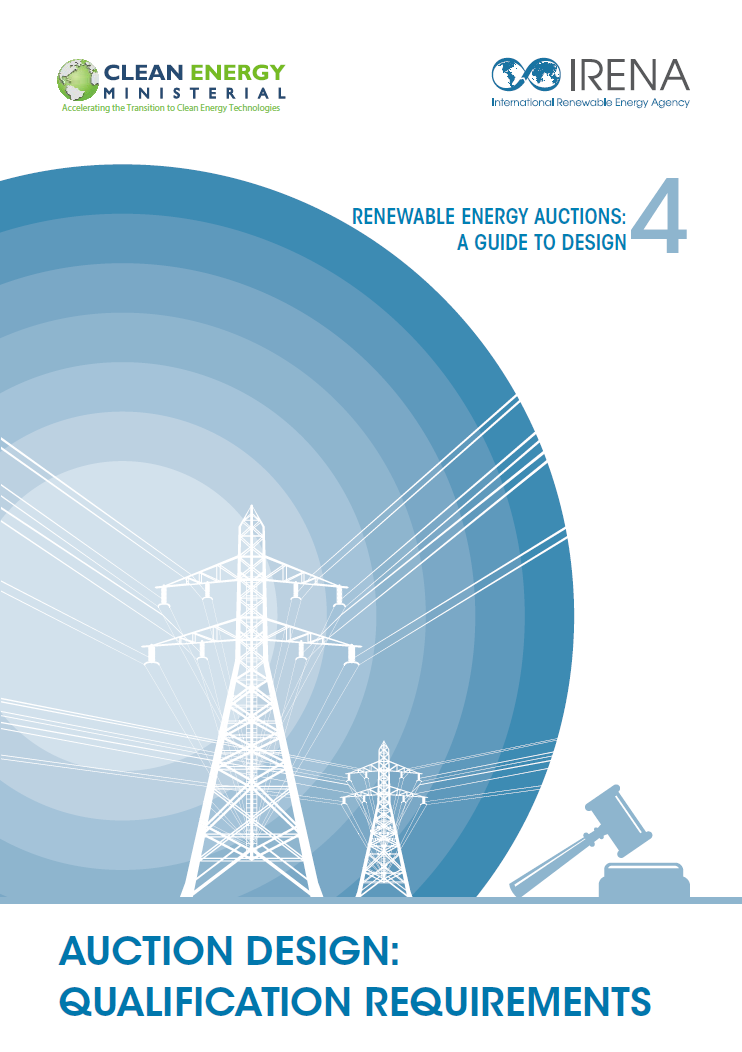 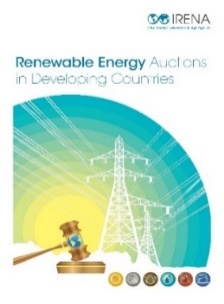 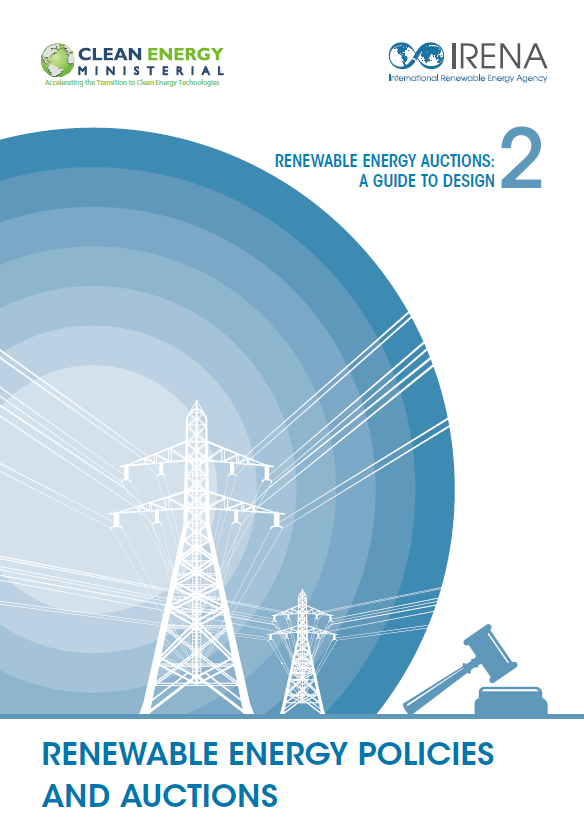 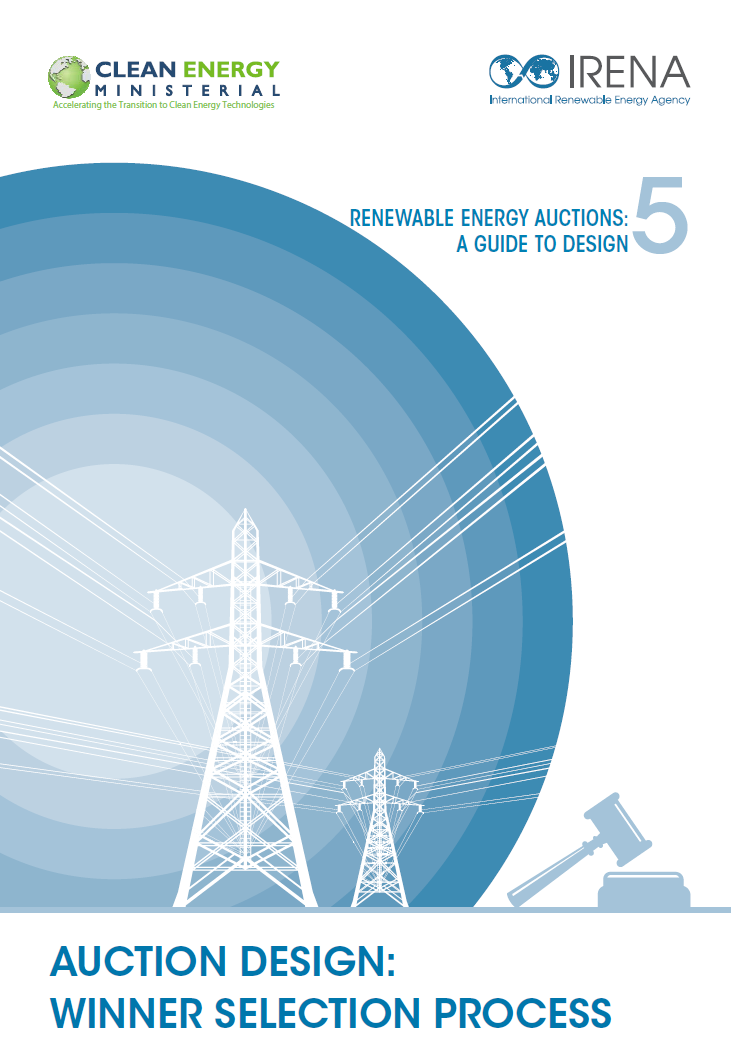 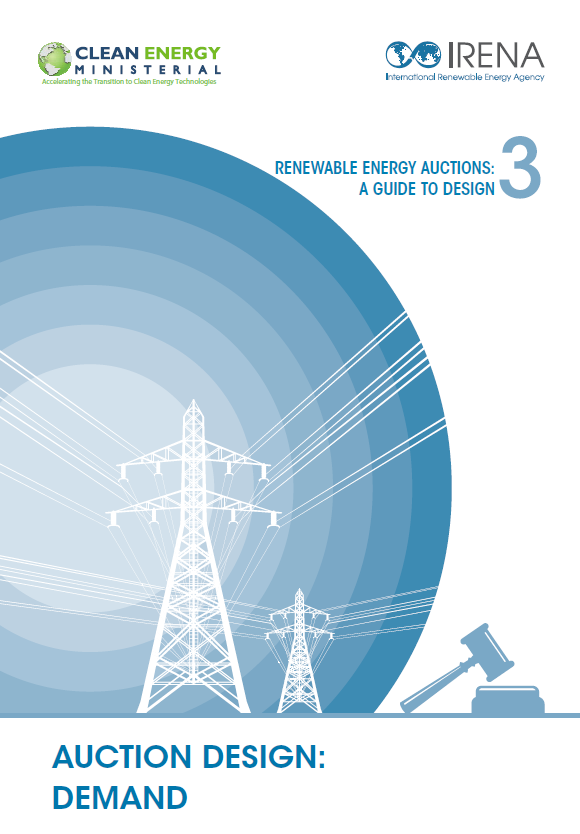 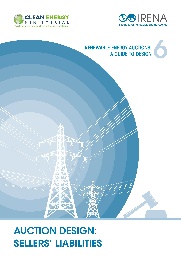 8
2014
2015
2013
Auctions/Tendering
Strengths and weaknesses of Auctions
Strengths
Weaknesses
9
Auctions/Tendering
Design elements
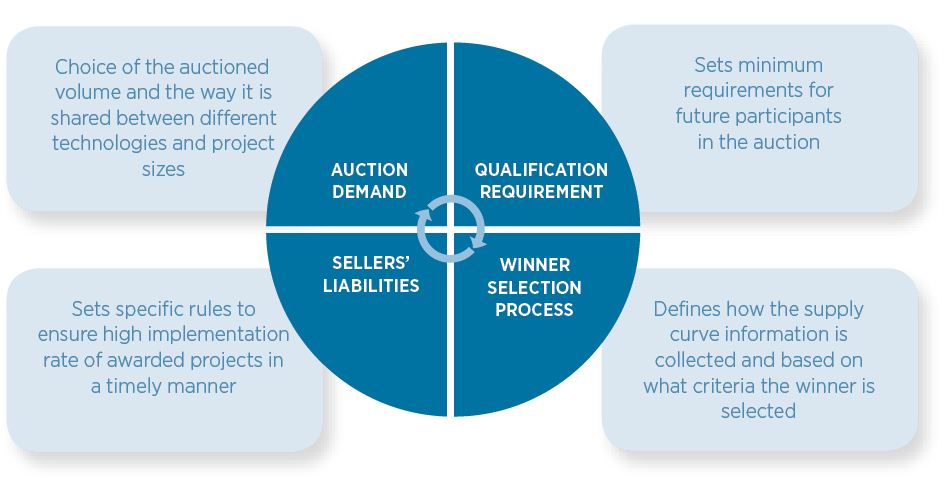 Policy and regulatory frameworks for off-grid RE
Integrating off-grid RE into the national rural electrification strategy supported by dedicated policies relevant to the sector
Stable policy frameworks
Several rural electrification programmes have succeeded after years of learning and course correction
Policies need to as dynamic as the market they set out to support 
Effective sector regulation
Encouraging innovation in technology design, financing and business models that reduce costs and improve efficiency
Flexible tariff-setting for mini-grid projects to allow commercial viability
Cooperation and coordination 
Between national and international (public, financing, research, etc.) institutions involved in rural electrification 
Between different sectors (health, agriculture, etc.)
An integrated policy framework
An Integrated Policy Framework
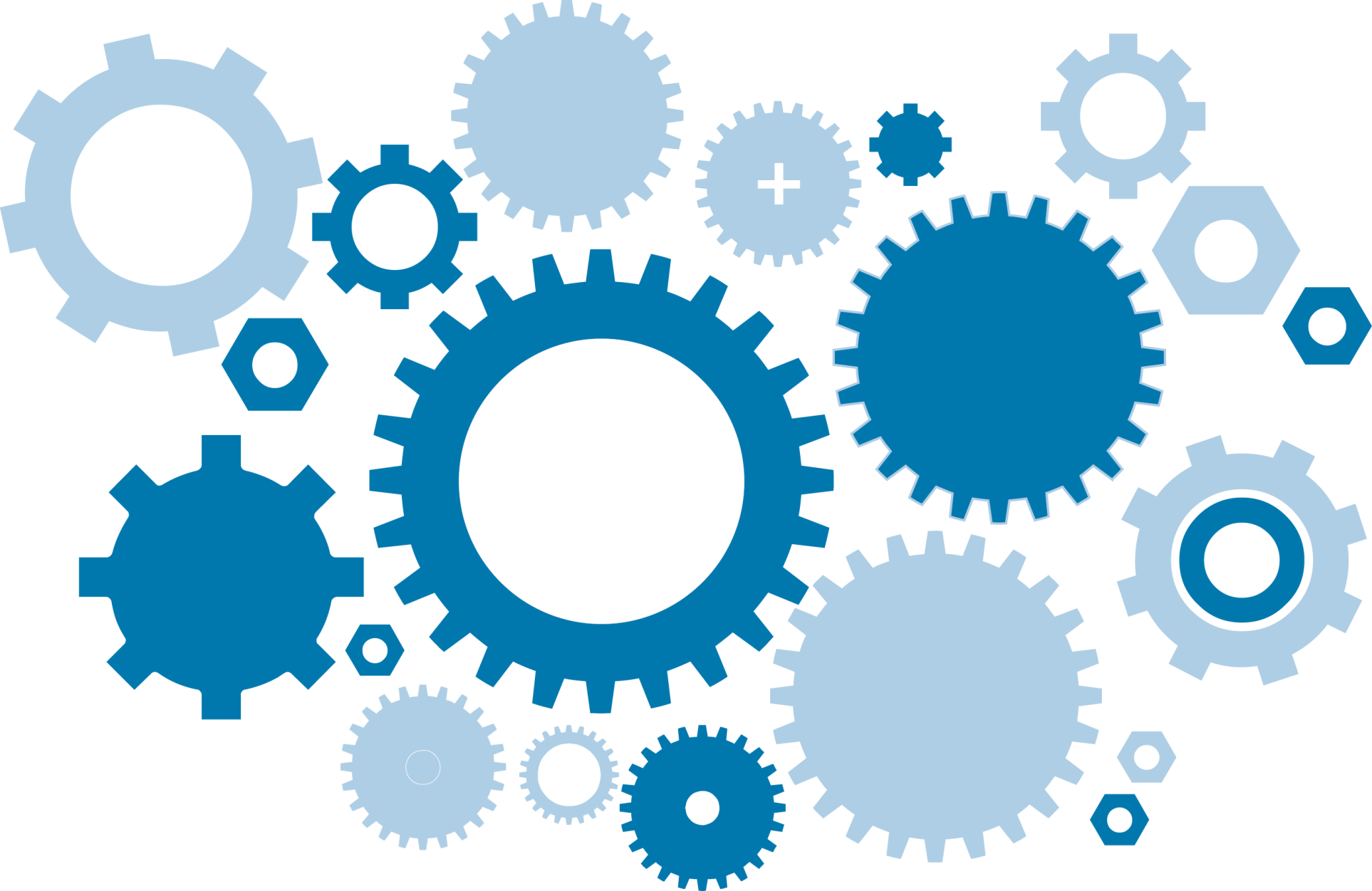 Research and innovation
Education 
and
 training
Strengthening firm-level capabilities
Deployment policies
Local content requirements
Investment promotion and technology transfer
13
Key policy recommendations
Tailored policy mix adapted to country conditions and market segments (large-scale, small-scale and off-grid)
Long-term strategy with clear targets
Stable, predictable and adaptable policy framework
Forward-looking skills, education and training policies
Higher degree of institutional development  and coordination
Thank you